Gases
Chapter 11
Chemistry
Gases and Pressure
11-1
11-1 Learning Targets
Define pressure
Describe how pressure is measured
Convert between different units of pressure
Define STP
Apply Dalton’s Law of Partial Pressure
KMT
Kinetic Molecular Theory (KMT)- particles of matter are always in  constant motion
Explains behavior of solids, liquids, gases
 relates to ideal gas
Ideal gas- imaginary gas that perfectly fits all assumptions of the KMT
KMT (Kinetic Molecular Theory) based on five assumptions:
1- gases consist of large numbers of tiny particles that are far apart relative to their size
Molecules farther apart than molecules in other states
Most volume occupied by gas is empty space
Allows for low density and easy compression
2- Collisions between gas particles and between particles and container are elastic 
(Elastic collision- no net loss of kinetic energy)
Total kinetic energy of two particles remains the same as long as temp is constant
3- Gas particles are in constant, rapid, random motion 
Particles move in all directions
Move in straight lines until collide with each other or container walls
4- No forces of attraction or repulsion between gas particles
When collide do not stick, but immediately bounce apart
5- The temperature of a gas depends on the average kinetic energy of the particles of the gas
KE= ½ mv2
If same gas, same mass, so KE depends only on speed
KE increases as temp increases
All gases at same temp have same average KE
At same temp lighter particles have higher average speeds
Kinetic Molecular Theory
1-gas consists of tiny particles
2-there size is so small and the distance between them so great their volume is zero
3-random constant motion causes pressure
4-particles do not attract or repel
5-average KE is directly proportional to Temp (K)
Physical Properties of Gases- explained by KMT
Expansion- completely fill container
No definite shape
No definite volume

Fluidity- flows
Due to attractive forces between gas molecules are insignificant
Slide pass each other
Compressible
Volume greatly decreased
Low density
1/1000 the density of the same substance in the liquid or solid state
Gases exert pressure
Real gas
Gas that does not behave completely according to the assumptions of KMT
Deviates from ideal gas behavior
The more polar a gas the more likely acts as real gas
Nobel gases, diatomic, non polar most like ideal gas
At very low temp and high  pressures deviation from KMT is considerable
At high temp and low pressure real gases act most like ideal gases
Pressure
Pressure (P)- Force per unit area of a surface
P= force (N) /area (m2)= Pascal (Pa)

 
Area Average atmospheric pressure= 760 mm Hg, 0º C at sea level
Barometer
Measures atmospheric pressure
Invented in 1643,  Evangelista Torricelli (Italian)
Student of Galileo
Made by filling glass tube with mercury and inverting in  a dish of mercury (p 351)
Weight of atmosphere change column height
Column of air has mass
Pressure changes with altitude
Aneroid barometer is similar
Barometer
Manometer
-Measures pressure of gas in container
p. 351
Manometer
Units of Pressure
mmHg- millimeter of mercury
Torr- in honor of Torncelli
these both measure same thing, used interchangeably
Standard atmosphere (atm)
Pascal (Pa) , SI unit for pressure
– small, don’t use often
PSI- used in engineering
Pressure Conversions
MUST KNOW
1.0 atm= 760.0 mmHg= 760.0 torr
1.0 torr=1mmHg
1.0 atm= 101,325 Pa (101.325 kPa)
1.0 atm = 14.69 PSI
? atm = 820. torr x 1.0 atm     = 1.08 atm
   			              760 torr
? torr = 1.25 atm x 760.0 torr  = 950. torr                 			                        1.00 atm

? Pa = 1.9 atm x 101,325 Pa = 1.9 x 105 Pa 					1.0atm
? KPa = 1.9 x 105 Pa = 190 KPa
Standard Temperature and Pressure
STP= 1 atm and 0 ºC
Dalton’s Law of Partial Pressures
For a mixture of gases in a container, the total pressure equals the sum of pressures of all the individual gases
True regardless of the number of different gases present
Each gas behaves as if alone
Partial pressure= pressure of gas alone
Dalton’s Law of Partial Pressure
P total = P1 + P2 + P3 …..
Dalton’s Law
A mixture of gases at high temperature is created. Suppose that gas X has a pressure of 50 atm, gas Y has a pressure of 20 atm, and gas Z has a pressure of 10 atm.  What is the total pressure in this system?
P total = P1 + P2 + P3 …..
P total = 50 atm + 20 atm + 10 atm
= 80 atm
Gases collected by Water displacement
Gases typically collected over water in lab
Not pure, mixed with water vapor
Pressure of gas and water vapor
P atm = P gas + P water
Atmospheric pressure is from a barometer in lab
P water can be found in a reference table/book, make sure at temp of experiment
Hydrogen gas  is collected over water at 20.0 ºC.  The partial pressure of hydrogen is determined to be 742.5 torr.  What is the barometric pressure at the time the gas was collected?
P atm = P gas + P water
P atm = 742.5 torr + 17.5 torr (found in table B-8 in book p R79, make sure in correct units)
P atm= 760.0 torr
Helium gas is collected over water at 25 ºC.  What is the partial pressure of the helium, given that the barometric pressure is 750.0 mmHg?
P atm = P gas + P water
750.0 mm Hg= P gas + 23.8 mmHg
726.2 mm Hg
A 250. ml sample of oxygen is collected over water vapor at 25 ºC and 760.0 torr pressure.  What is the pressure of the dry gas alone? (water vapor pressure at 25 ºC =23.8 torr)
P atm = P gas + P water
760.0 torr = P gas + 23.8 torr
736.2 torr
The Gas Laws
11-2
11-2 Learning Targets
State the Gas Laws: Boyle’s Law, Charles’s Law, Gay-Lussac’s Law, and Combined Gas Law
Apply the gas laws to solving problems involving pressure, temperature and volume of a gas
State the relationship among temperature, volume and pressure in the gas laws
Gas Laws
Simple mathematical relationship between temperature, pressure, and quantity of a gas
Boyle’s Law
Robert Boyle- Irish scientist (1627-1691)
made his own version of a barometer, J tube
had in entry of his house
studied pressure of trapped gas and its volume
noticed relationship between volume and pressure
Boyle’s Law
P
	  
	
			V

P and V inversely related
-constant T
Boyle’s Law
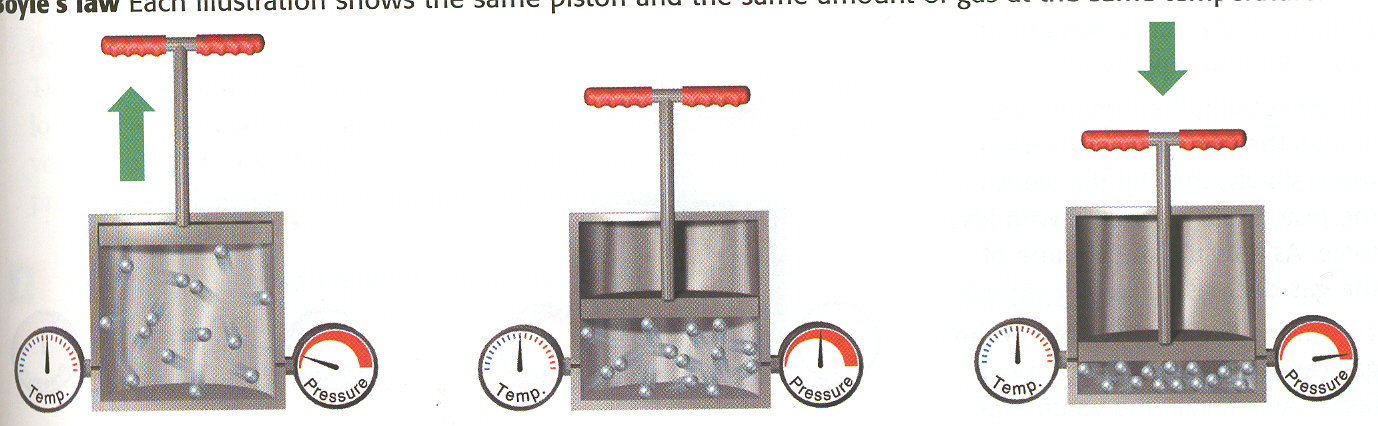 Boyle’s Law
PV =k		
P= pressure   V= volume 
 k= constant @ specific temp. for given volume of gas
k=1.41 x 103 Hg in3
original P1V1 = k
final    P2V2 = k
P1V1 = P2V2
can solve for V2 or P2
Boyle’s Law Problem
A sample of neon to be used in a neon sign has a volume of 1.51 L at a pressure of 635 torr.  Calculate the volume of the gas after it is pumped into the glass tubes of the sign, where it shows a pressure of 785 torr.

V1= 1.51 L	       P1 = 635 torr
V2= ?	       P2 = 785 torr
(1.51 L )( 635 torr )= V2 ( 785 torr)
V2 =  1.51 L x 635 torr
   	              785 torr
V2 = 1.22 L
Boyle’s Law Problem
V1= 0.725 L	P1 = 1.00 atm
V2= 0.075L	P2 = ?
(1.0 atm )( 0.725 L) = P2 (0.075  L)
P2 = (1.00atm )( 0.725  L)
                 0.075 L
P2 = 9.7 atm
Charles’s Law
Jacques Charles (1746-1823)
French
first solo balloon flight
Charles Law	
V goes up as T goes up (constant pressure)
directly related
V

			
			T
Charles’s Law
Lord Kelvin- absolute temperature scale
show lowest possible temperature
-273°C = 0K absolute zero
Must use K, impossible to have negative volume or pressure
K=273 + ºC (can’t have negative K)
ºC= K-273
Charles’s Law
V=bT	b= constant
			V= volume (L)
			T= temperature (K) Must be in Kelvin 

V1 =b	V2 = b
   T1		T2


V1 =	V2   Charles Law
 	T1	         T2
Charles’s Law Problem
2.0L @ 298 K cooled to 278 K while the pressure is held constant, does the volume increases or decrease? What is the volume?
V1 =	V2   
	T1	 	T2	
2.0 L   =	V2
  298 K     278 K
V2 = 1.9 L  volume decreases
Charles’s Law Problem
2.58 L of gas @ 15°C is heated to 38 °C, what is the new volume?
15°C+ 273=288 K
38°C + 273 = 311 K
V1 =	V2   
    T1	          T2 
2.58 L  =   V2
   288 K        311 K
 V2 = 2.79 L
Charles’s Law Problem
A gas with a volume of 0.625 L @ 35°C as the temp changes it has a final a volume of 0.535 L, what is the final temperature in °C?
V1 =	V2   
	T1	         T2
 35°C + 273 = 308 K
0.675 L  = 0.535 L       T2 = 244 K 
     308 K            T2                
 244K - 273 = -29 °C
Gay-Lussac
1778-1850
French physicists and chemist
Studied gases
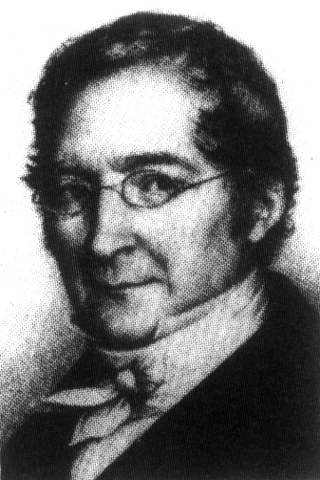 Gay-Lussac’s Law
Pressure of gas varies directly with the Kelvin temperature at a constant volume
Spray cans, if heated explode
P1  = P2
T1      T2    
P


			T
Gay-Lussac Problem
Gas in an aerosol can is at a pressure of 4.2 atm at 22º C.  What would the gas pressure in the can be at 62 ºC?
P1  = P2			4.2 atm = P2
T1      T2    		295 K     335 K
P2= 4.8 atm
Combined Gas Law
Expresses the relationship between pressure, volume and temp of fixed amount of gas
Use when moles are held constant

P1V1 = P2V2
    T1	      T 2       Combined gas law
Combined Gas Law Problem
The volume of a gas is 32.1 mL at 22 ºC and 0.875 atm.  What will the volume be at 15 ºC and 0.900 atm?
P1V1 = P2V2	(0.875atm)( 32.1 mL) = (0.900atm)V2
    T1	      T 2                                     295K	      288 K

V2 = 30.5 mL
#1- A 32.0 mL sample of hydrogen is collected over water at 20. ºC and 750.0 torr.  What is the volume of the dry gas at STP? (vapor pressure of water at 20 ºC = 17.5 torr)
P atm = P gas + P water
750.0 torr = P gas + 17.5 torr
= 732.5 torr
Use combined gas law
(732.5 torr)(32.0 mL) = (760.0 torr) V
      293 K				273 K
28.7 mL
#2- A 54.0 mL sample of oxygen is collected over water at 23 ºC and 770.0 torr.  What is the volume of the dry gas at STP? (vapor pressure of water at 23 ºC =21.1 torr)
P atm = P gas + P water
770.0 torr = P gas + 21.1 torr
= 748.9 torr
Use combined gas law
(748.9 torr)(54.0 mL) = (760.0 torr) V
      296 K				273 K
49.1 mL 

49.1 mL
Gas Volumes and Ideal Gas Law
11-3
11-3 Learning Targets
Relate the number of particles and volume by using Avogadro’s principle
Define Standard Molar volume of Gas
Determine volume ratios for gaseous reactants and products using coefficients from a chemical equation 
Relate the amount of gas present to its pressure, temperature and volume by using the ideal gas law
Gay-Lussac’s Law of Combining volumes of gases
At constant temperature and pressure, the volume of gaseous reactants and products can be expressed as ratios of small whole numbers
H2 (g)+ Cl2 (g) → 2HCl (g)
 1 vol	   1 vol   = 2 vol
1 L           1L      =  2L
Avogadro’s Law
Italian Amadeo Avogadro
Equal volumes of gases at the same temp and pressure contain equal number of molecules
Volume varies directly with number of molecules
V = k
    n
Avagadro’s Law     V1 =  V2 
				        n1      n2
constant T and P
Avogadro's Law Problem
Suppose we have 12.2 L sample of  0.50 mol Oxygen gas O2 at 1 atm and 25 °C.  If all of this gas is converted to ozone,O3 , at the same temperature and pressure, what will be the volume of the ozone formed?
3O2→2 O3
.5 mol O2  x 2 mol O3 = .33 mol O3
  			     3 mol O2
12.2 L     =        V2
   0.50 mol O2	 0 .33 mol O3
V2 = 8.1 L O3
Avogadro's Law Problem
1.5 mol N2 has a volume of 36.7 L.  It is at 25 °C and 1 atm.  If the temperature and pressure is held constant how many moles of N2 will have a volume of 16.5 L?
36.7 L  =      16.5 L
  1.5 mol N2        n2
n2= 0.674 mol N2
Standard Molar Volume of Gas
Volume occupied by one mole of gas at STP = 22.41410 L
22.4 L/mol
If know volume of gas can use 1 mol/ 22.4 L as conversion factor to find moles (then mass) of a given volume of gas at STP
Problem
At STP, what is the volume of 9.02 mol of oxygen gas?
9.02 mol O2 x (22.4 L) = 202 L O2
                                        1 mol

A sample of H2 occupies 4.3 L at STP.  How many moles of the gas are present?
4.3 L H2 x ( 1 mol)=  0.19 mol H2
                                22.4 L
Gas Stoichiometry
Volume- Volume calculations- use volume ratios like mole ratios
MUST HAVE BALANCED EQUATION!!!!
What volume of hydrogen gas is needed to react completely with 10.5 L of oxygen gas to produce water vapor?
H2 + O2  → H2O
2H2 + O2  →2 H2O

10.5L O2    (2 LH2 )    = 21.0 L H2
                  1 L O2
Gas Stoichiometry
Volume-mass calculations
Volume A to moles A to moles B to mass B
Mass-volume calculations
Opposite direction as above
Mass to Volume
Calculate the volume of CO2 produced at STP from the decomposition of 152 g of CaCO3 according to the reaction.
CaCO3 (s)  → CaO  + CO2
Convert g to moles
152g CaCO3 x 1 mole CaCO3  = 1.52 mol CaCO3
 				100.09  g
1.52 mol CaCO3  1 mol CO2 = 1.52 mol CO2 
                                                          1 mol CaCO3 
				
1.52 mol CO2  x  22.4 L CO2 = 34.1 L CO2
		                       1 mol CO2
Can only use molar volume because at STP
Volume to Mass
How many grams of calcium carbonate must be decomposed to produce 5.00 L of carbon dioxide gas at STP?
CaCO3 (s)  → CaO  + CO2

5.00 L CO2  x  1 L CaCO3 = 5.00 L CaCO3
                                   1 L CO2 

 5.00 L CaCO3  (1 mol = .223 mol CaCO3
                     22.4 L)

 0.223 mol CaCO3 (100.09 g
                             1mol)               = 22.3 g CaCO3
Ideal Gas Law
Combine all gas laws (Boyle, Charles, and Avogadro)
Mathematical relationship of pressure, volume, temperature, number of moles
Ideal gas-  follows KMT
pressure not too high and temperature not too low 
around a temp of 0 °C or higher
Pressure around 1 atm or lower
Ideal Gas Law
PV= nRT			
P= pressure 	V= volume (L)
T= temp (K)		n = number of moles
R= Ideal gas constant 

Make sure units in problem match units in R
R= gas constant
R=   0.0821 L∙ atm 
                   mol∙ K

R=  62.4 L∙ mmHg
		   mol∙ K

R=   8.314 L∙ kPa
	            mol∙ K
Nitrogen gas has a volume of 1.75 L at STP, how many moles of the gas are present?
PV=nRT
(1.00 atm)(1.75L)= n (0.0821 L∙atm (273K) 
                                               K∙mol)
=0.0781 mol N2

Is this the only way to solve? 
1.75 L (1 mol      = 0.0781 mol N2
               22.4 L)
How many grams of carbon dioxide must be decomposed to produce 5.00 L of carbon dioxide gas at STP?
Ideal gas law PV=nRT

(1.00 atm)(5.00 L CO2) = n (0.0821 L∙ atm ) (273K) 
							mol ·K 

= 0.223 mol CO2
           
0.223 mol CO2  (43.99 g CO2 ) 	=		                        	                       1 mol CO2
= 9.81g CO2
How many grams of carbon dioxide must be decomposed to produce 5.00 L of carbon dioxide gas at STP?
Same problem but do at STP

5.00 L CO2 (1 mol =   0.223 mol CO2 
                    22.4 L) 
0.223 mol CO2  (43.99 g CO2 ) 	=		                        	                       1 mol CO2
= 9.81g CO2
How many mol of oxygen is needed with 5.00 L of hydrogen in the reaction to make water? The temperature is 20.0°C and pressure is 80.1 KPa.
2H2 + O2 → 2H2O
5.00 L H2  1 L O2 = 2.5 L O2
                2 LH2
Then use Ideal to find mol. PV=nRT
(80.1 KPa)(2.5 L O2) = n(8.314L·KPa (293K)
                                               mol ·K) n=0.0822 mol O2
Diffusion and Effusion
11-4
11-4 Learning Targets
Apply Graham’s Law of Effusion
Diffusion- spontaneous mixing of particles of two substances due to their random motion
 
Rate depends on: speeds, diameters, attractive forces of particles, temperature
Diffusion
Effusion- gas particles under pressure pass through a tiny opening
	-Tiny particle effuse faster
	Directly proportional to the velocities of the particles
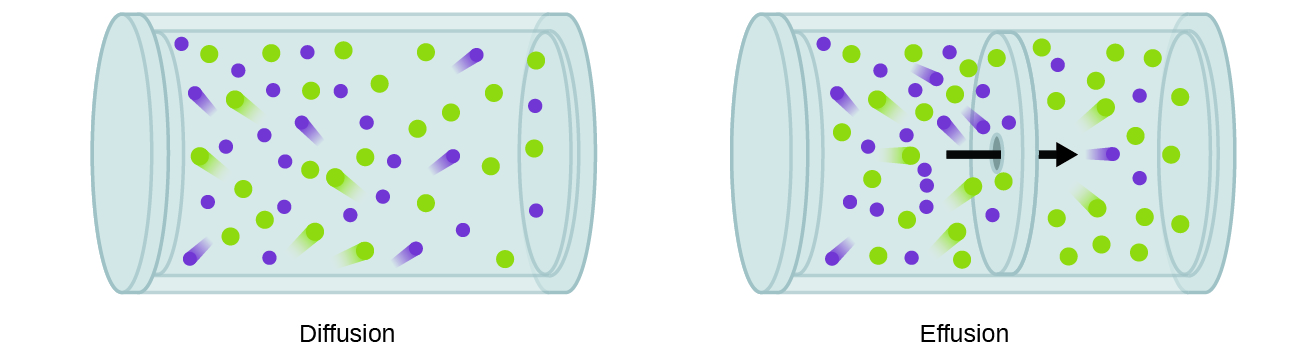 Velocity of gases varies inversely with its mass
Lighter molecules move faster than heavier molecules at the same temperature
Kinetic energy
KE= ½ mv2
For two different gas, A and B, at the same temperature
½ MAVA2= ½ MBVB2 so  MAVA2=  MBVB2 
By rearranging, we get:
VA2 = MB and then VA = √MB
 VB2      MA                            VB    √ MA
Concluding that:  
Rate of effusion A = √MB
Rate of effusion B     √ MA
Graham’s Law  of Effusion
The rates of effusion of gases at the same temperature and pressure are inversely proportional to the square roots of their molar masses
Rate of effusion A = √MB
Rate of effusion B     √ MA
Compare the rates of effusion of hydrogen and oxygen gas at the same temp and pressure.
Rate of effusion A = √MB
Rate of effusion B     √ MA
Rate H2 =√MO2 = √32.02g/mol = 3.98
 Rate O2= √ MH2  = √2.02 g/mol
Hydrogen effuses 4 times faster than oxygen gas.
Application of Graham’s Law
1- Density can replace molar mass since density is directly proportional to molar mass
Rate of effusion A = √DensityB
Rate of effusion B     √ DensityA
2- Isotopes of elements can be separated by vaporizing the element, and allowing it to effuse.  The heavier the isotope effuses more slowly than the lighter isotope.
p. 376 Compare the rate of effusion of CO2 and HCl at the same temp and pressure.
Rate of effusion A = √MB
Rate of effusion B     √ MA
Rate CO2 =√MHCl= √36.46g/mol = √(36.46 = 0.9
 Rate HCl= √ MCO2 = √43.99 g/mol     43.99)

CO2 effuses 0.9 times as slow as HCl
A sample of H2 effuses though a porous container about 9 times faster than an unknown gas.  Estimate the molar mass of the gas.
Rate H2             =√MUN= √x g/mol =    9
 Rate unknown= √ MH2 = √ 2.02 g/mol  
X= 164 g/mol
If a molecule of Ne travels at an average of 400. m/s at a given temperature, estimate the average speed of a molecule of C4H10, at the same temp.
Rate of effusion A = √MB
Rate of effusion B     √ MA
Rate Ne 400. m/s=        √58.14 g/mol
Rate of effusion C4H10    √ 20.18 g/mol 

Rate of effusion C4H10= 236 m/s